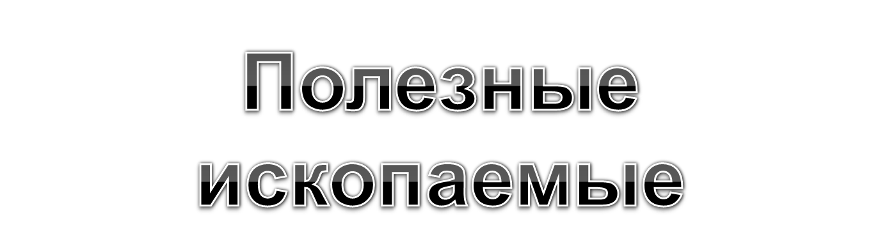 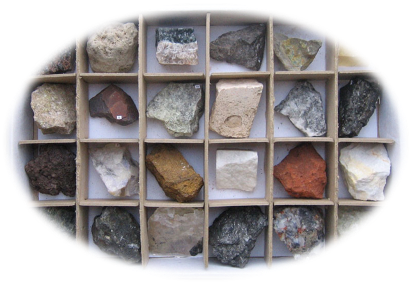 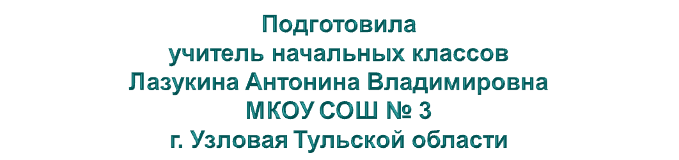 Тема урока:
Полезные ископаемые
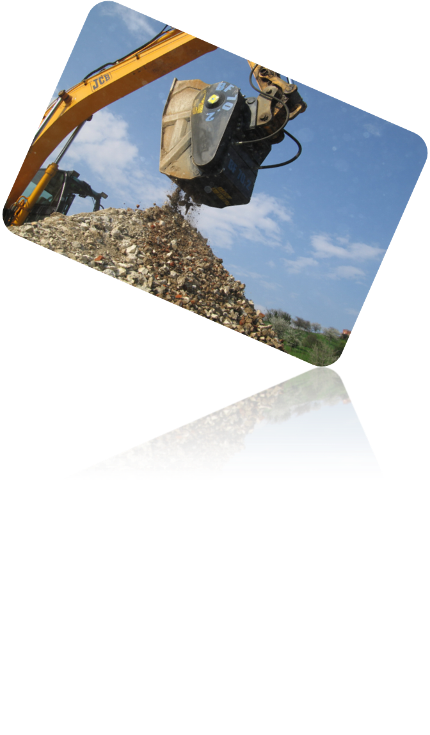 Проблема
Почему полезные ископаемые играют большую роль в жизни человека?
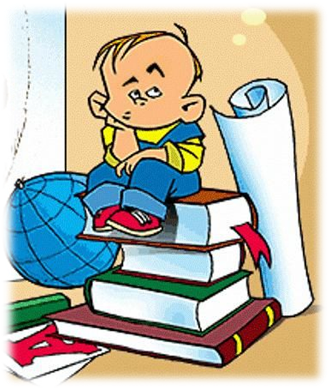 Значение слов
Полезные
Ископаемые
Пригодные для определённой цели, идущие в дело
Приносящие пользу
То, что существовало в древнейшие геологические эпохи и обнаруживается в отложениях земной коры
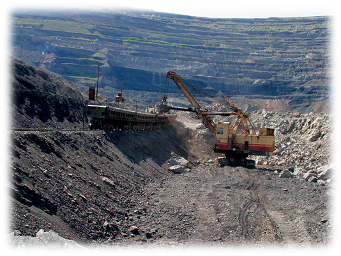 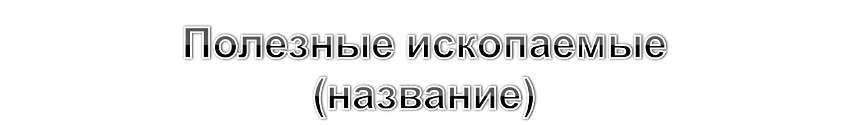 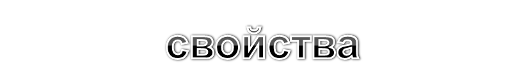 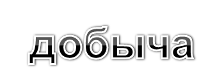 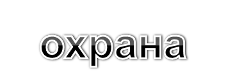 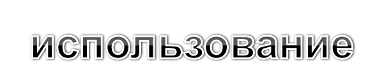 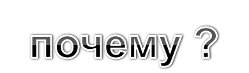 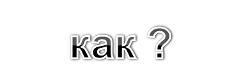 Исследовательская карта
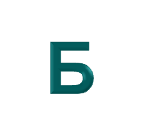 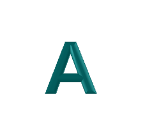 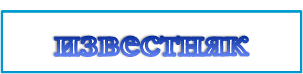 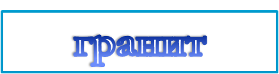 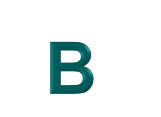 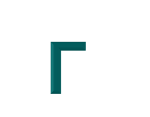 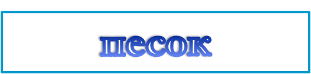 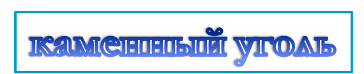 Добыча полезных ископаемых
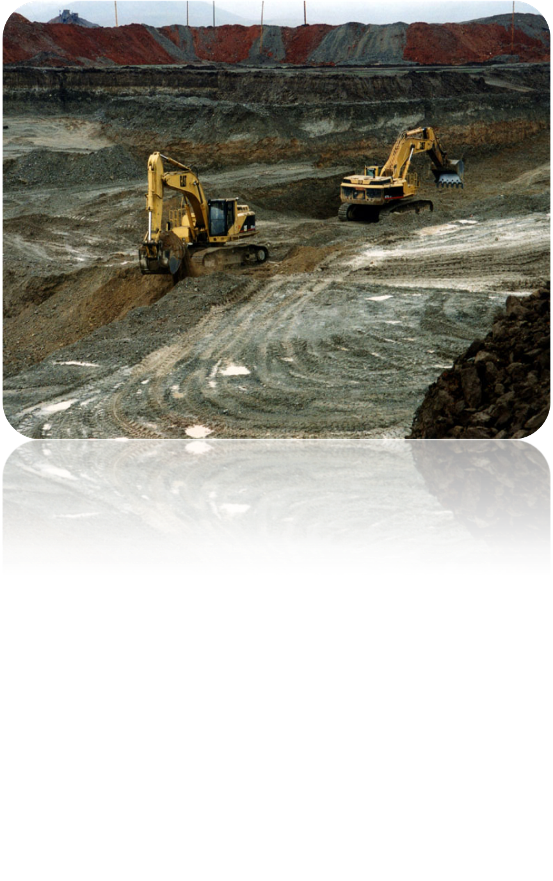 Места, где в глубинах Земли или на её поверхности залегают полезные ископаемые, называются месторождениями. Отыскивают месторождения геологи.
Шахта                      Карьер
Глубокий колодец
Открытый котлован
Горючие ископаемые
Бурый уголь
Каменный уголь
Нефть
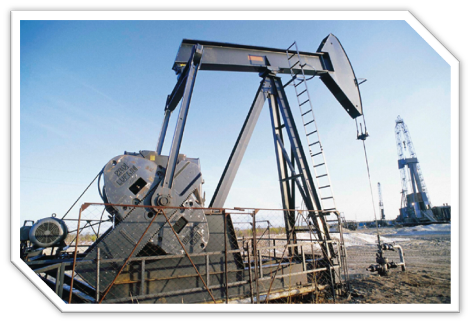 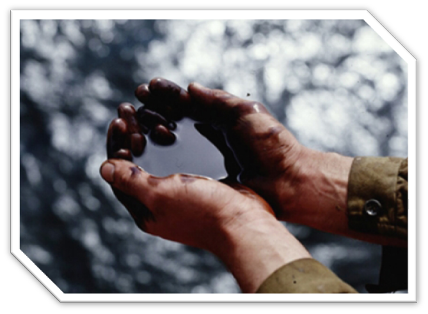 Добыча нефти
Чтобы добыть нефть люди бурят глубокие скважины и строят буровые установки на суше …
… и в море
Природный газ
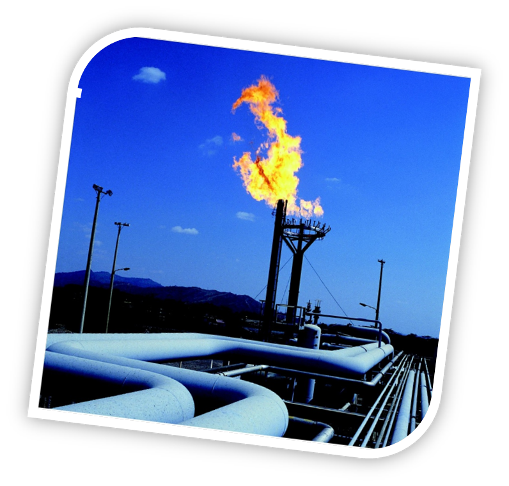 Торф
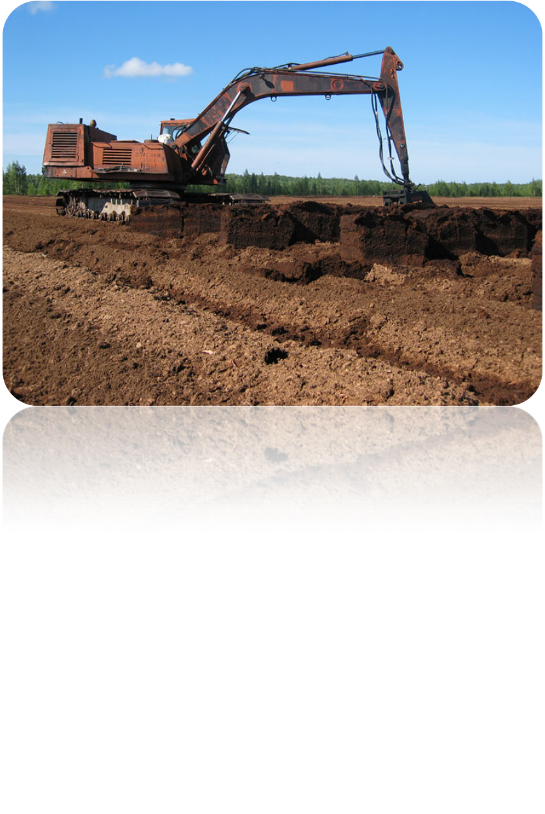 Железная руда
Выплавляют сталь и чугун, а из них делают ножи, ножницы, рельсы, вагоны, детали машин и многое другое.
Строительные материалы
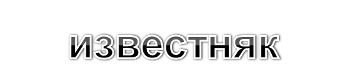 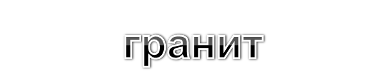 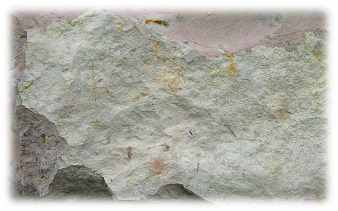 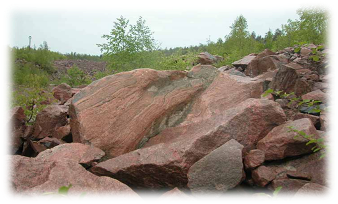 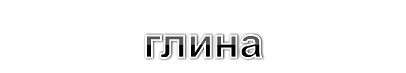 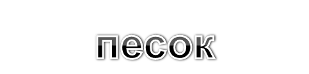 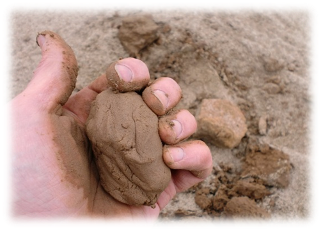 Соль
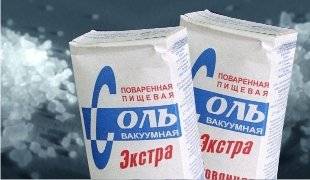 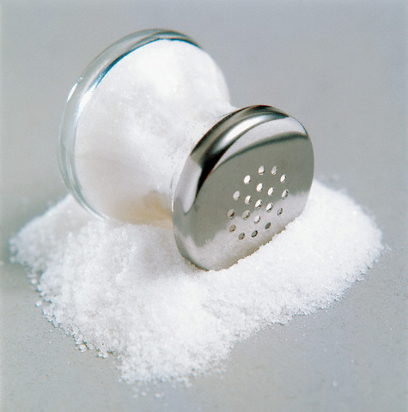 Ювелирно - поделочные
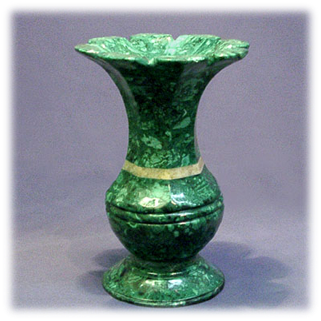 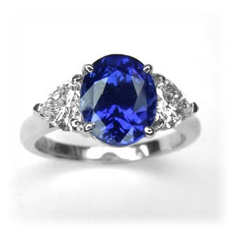 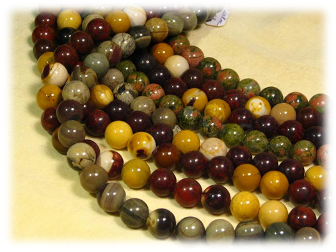 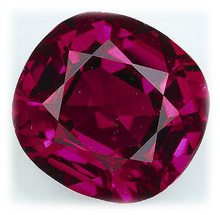 Охрана полезных ископаемых
1.Экономно использовать.
2.Оберегать от пожаров.
3.Соблюдать правила перевозки.
4.Заменять по возможности искусственными материалами.
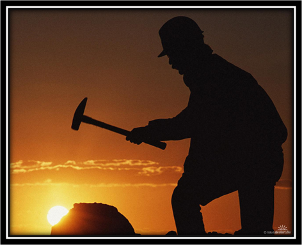 Полезные ископаемые Тульской области
О чудесном нашем краеБудет разговор,О прекрасном милом крае,Где мы все живём!
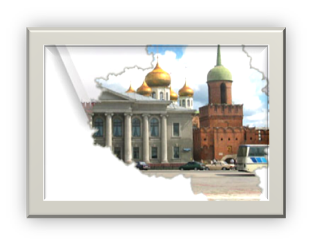 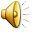 Исследование
По карте Тульской области определите полезные ископаемые края и их месторождения.
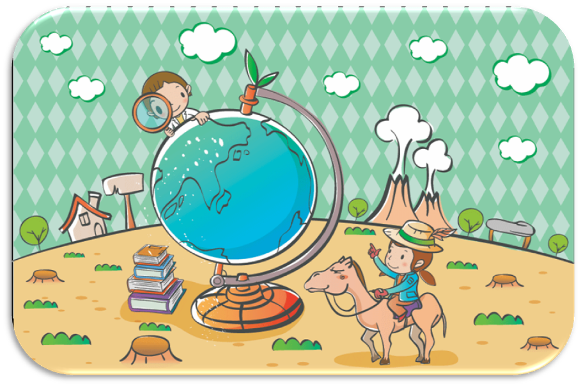 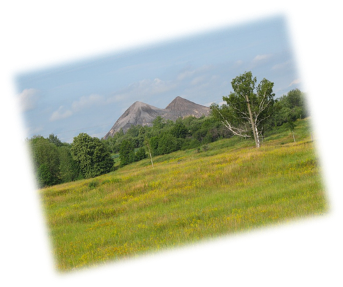 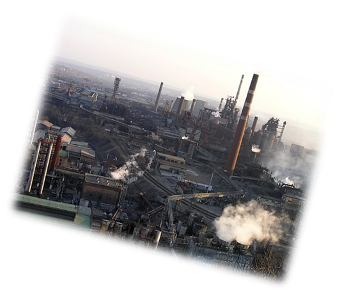 На территории области в разное время были выявлены и разведаны запасы месторождений следующих видов полезных ископаемых:горючие,металлические,неметаллические,пресные подземные воды,минеральные подземные воды.
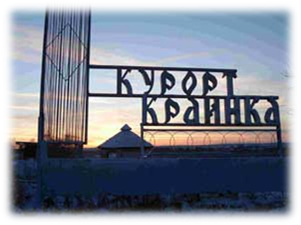 Полезные ископаемые – это источник нашей жизни!
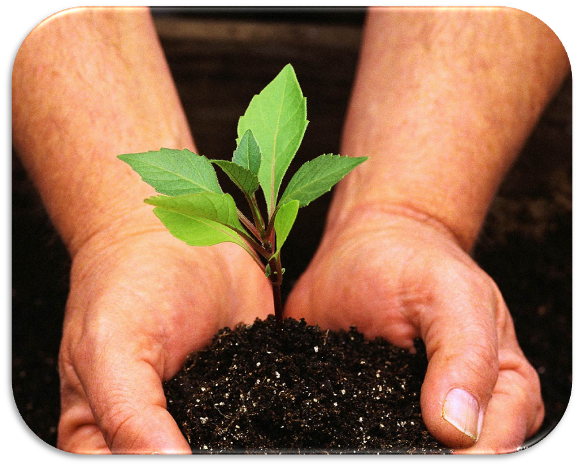 Проверь себя (соедини стрелками ископаемое и его свойства)
Жидкое 
Горючее
Газообразное 
Маслянистое
С резким запахом
Легче воды
Тяжелее воды
Пластичное 
Плавкое
Нефть 

Газ 

Железная руда

Глина
Выбери утверждение:
Однообразно
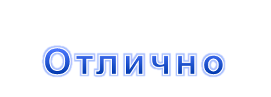 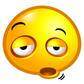 Неинтересно
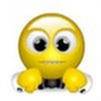 Скучно
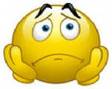 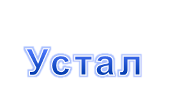 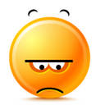 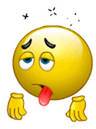 Ничего не понял
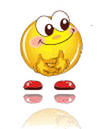 Интересно
Запомню 
надолго
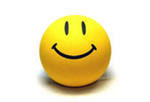 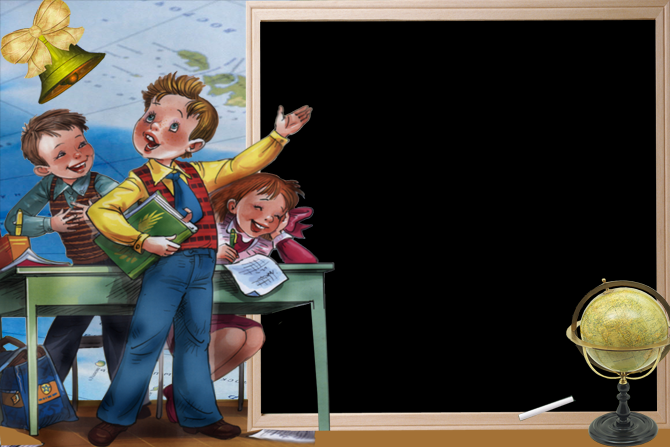 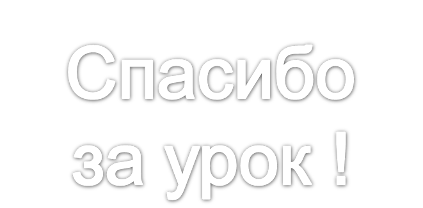 Источники информации
www.perm-most.ru        900igr.net
 www.tounb.ru   www.tula.rodgor.ru
   www.investinginrussia.ru      aleksdem.com
     24smi.com         uralpolit.ru
  tekina.ucoz.ru     Ефремова Т.Ф. Толковый словарь русского языка.
 www.israelonline.ru        www.novoteka.ru                   forexaw.com  
www.megabook.ru              my-china.ru             ru.picscdn.com
gazneftnet.ru                  ru.picscdn.com          www.vtb32.ru              somecat.ru
www.carbune.md              raw.promoserver.ru               www.gorod.cn.ua
mobile.olx.ru              www.scan-interfax.ru          www.vecherka.donetsk.ua
  tvorus.wordpress.com             www.liveinternet.ru           prikol.bigmir.net 
    young.rzd.ru          archives.maillist.ru            wwuuz.com                   www.uude.ru
 www.novoteka.ru            protown.ru      articles/3404.html 
  fotki.yandex.ru           blogs.korrespondent.net             www.travelbp.ru
   allforchildren.ru           www.mamba.ru                   gendos.ucoz.ru                www.edu54.ru